WORKING CAPITAL/CURRENT ASSET MANAGEMENT/DECISION
Content
Introduction   
Components of Working  Capital Management 
1. Management of Cash Resources
2. Management of Debtors/Accounts Receivables 
3. Management of Inventory
4. Management of  Account Payables /Creditors
Definition  of Working Capital
Funds required for the support of the day to day operations of a Business set up 
Also defined as short term capacity that enables the business to operate long term assets  on a daily basis in order to produce the desired goods and services. 
Capital invested in current assets.
Also referred to as circulating, floating or revolving capital. 
Because when cash is received it is re-invested into raw materials, inventories, prepayments, or any other form of current asset.
Types of Working Capital
1. Categorization by Time
Permanent Working Capital 
Temporary Working Capital
2. Categorization by Concept 
Gross Working Capital 
Net Working Capital
Categorization by Time
1. Permanent working capital
Refers to the minimum level of working capital required to carry out normal business activities throughout the year. 
Continues to grow as long as the business is growing. 
May remain stable for a business that has already reached maturity stage 
Stages of Business Growth 
Startup 
Growth 
Maturity 
Decline
2. Temporary working capital
Refers to the extra level of working capital required over and above the minimum to support a temporary fluctuation in the level of business activities. 
This may be during busy periods like back to school, Christmas seasons, promotional periods etc.
Illustration
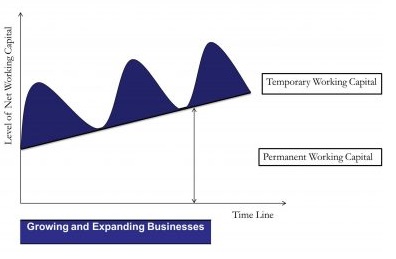 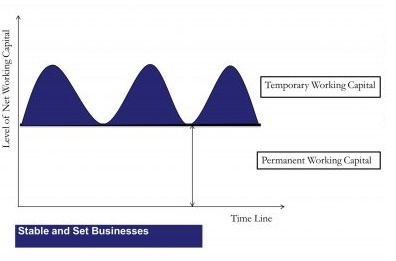 2. Categorization by Concept
Gross Working Capital 
Net Working Capital
Importance of Working Capital
To meet customer orders 
To meet daily business obligations 
Supports long term capacity of the firm. Eg. maintenance of equipment, payment of utilities etc. 
It facilitates a firm’s operation during the cash operating cycle - Converting Raw materials into inventory to sales and into cash. 
Aids access to credit, i.e. through review of cash flow statements. 
NOTE: A business cannot operate without working capital and a firm has no choice as to whether to invest in working capital but to determine how much to invest.
Working Capital Management
Concerned with the specific management of the working capital components 
Include; Cash Resources, Inventories, Receivables/Debtors and Payables/Creditors 
It involves the determination of the level of investment that must be committed to each of the working capital components
Objectives of WCM
The main objective of working capital management is to ensure that the firm has sufficient level of working capital to support the smooth operations while generating sufficient returns from its assets
In other wards, it should ensure a trade off between Liquidity and Profitability. 
The firm is usually faced with two fundamental questions while managing working capital;
How much should be Invested in Working Capital?
How should working capital be financed?
How Much should be Invested in WC
Managers need to avoid two danger points 
Excessive Investment in WC (Maintaining very High Level of WC)
Inadequate Investment in Working (Maintaining very Low Level of WC)
This is because they are normally associated with high levels of costs which can be looked at as the dangers of extreme levels of working capital
Dangers/Demerit of Excessive Investment in WC (Maintaining High Level of WC)
Holding Cost – in respect to inventory. Eg. Storage, Maintenance, Loss of Purchasing Power, Damage 
Idle Resources – Due to the non usage of the available resources in the business. 
Risk of Bad Debts – in respect to accounts receivables/Debtors  
Signifies Managerial Inefficiencies – Because they are not able to convert the Raw Materials into Finished goods and then into cash (cash operating cycle)
Low level of Profitability
Dangers of Inadequate Investment in Working (Maintaining Low Level of WC)
Under utilization of long term capacity/Assets 
Growth Stagnation 
Disruption in Operations 
Inability to settle short term obligations – Liquidity challenge (illiquid) 
Inability to secure favourable credit facilities
Poor Image of the Business/Firm 
Risk of Overtrading – A situation where the business is operating with a very low level of working capital. It is also called Undercapitalization  
Missed economies of Scale – Do not enjoy the advantages of large scale operations;
Determinants of Level of WC of a Firm
Nature of business
Size of the firm
Market and demand conditions
Growth level of the firm
Manufacturing cycle
Credit policy of the firm
Operating efficiency
Price level changes
Supplier terms of trade
The operating cycle
Working Capital Approaches
Three approaches; 
Conservative approach 
Aggressive approach 
Matching approach/Mediating
1. Conservative WC policy
This is where a firm finances all its permanent current assets, fixed assets and part of the temporary current assets using long term sources of funds and a proportion of temporary current assets using short term source of funds. 
Uses Long sources of funds to finance its business operations. But finances a small proportion of temporary Current assets using short term sources of funds. 
Pursued by risk-averse managers with the intention to maintain high level of liquidity in the firm. 
Likely to reduce profitability due to high cost of financing and maintaining idle resources in the firm.
1. Aggressive WC policy:
This is where a firm finances all its current assets and part of Long Term assets using Short Term source of Funds. 
The policy is mostly adopted by aggressive manager (Risk seekers) to take advantage of the low costs of financing in short term borrowings and earn higher return.  
May lead to exposure to the risk of liquidity, the risk of default (Bad Debt) and the risk of bankruptcy to increase.
For example, a sudden emergency can leave a firm unable to make a bond interest payment.
3. Moderate Approach (Matching)
This is when Long Term Assets and permanent WC are financed using Long Term Sources of finance. 
While Short Term Assets and Temporary WC is financed using short term source of funds. 
Addresses the challenge of Liquidity while pursuing Profitability at the same time. 
Matches the life of the assets with the source of funds. 
To ensure that the benefits derived from the asset is able to offset/meet the associated obligations arising from the source of funds.
Components of WCM
Cash Resources
Debtors/Accounts Receivables
Creditors/Accounts Payables 
Inventories
Cash Resources
Refers to current money in hand, at bank, cheques and near cash equivalents; E.g. Marketable securities like; Commercial paper, Certificate of deposits, Money Market Funds, Short term Bonds etc. 
Every business requires cash resources either as an input in the production process or output from the sale of goods and services 
It is one of the factors of production 
What investors hope to receive as benefit from committing resources into investment projects. 
Cash generated from an investment is what is used to determine whether a project creates wealth or Not.
Motives/Reasons for Holding Cash
Transactions Motive 
To carry out day to day transactions of the firm 
Eg. Payment of labour, Suppliers, Utilities, Acquisition of Raw materials 
Money kept available for expenses  
Precautionary Motive 
To cater for unknown expenses
Eg. Machine breakdown, interruptions in the sources of supply, increase in material prices, cancellation of orders etc. 
Speculative Motive 
To take advantage of any profitable opportunities as and when they arise. 
Eg. Fall in prices of inputs, taking advantage of a declining share price etc. 
Money kept to take advantage of Impromptu opportunities
Objectives of Cash management
To maintain an Optimal Cash Balance that is sufficient; 
To support the motives of holding cash 
While avoiding the costs of holding excessive cash level
An optimal cash balance is where the cash inflows/Receipts are equal to Cash Outflows/Disbursements. 
The ideal situation is normally to attain a Zero Cash Balance. 
I.e. Where Cash Inflows Equals to Cash Outflows. 
This is referred to as the concept of “Zero Cash Balance”
In practice though, firms find themselves with either a Cash Surplus/More cash or Cash Deficit/Less cash.  
A Deficit Cash Balance: When the available balance is below the optimum balance 
A Surplus Cash Balance: When the available balance is above the estimated optimal cash balance
Cash Management Policy
Are guidelines designed to ensure sufficient management of cash resources of a firm. 
The policy looks at 3 different areas which include; 
Management of Cash Inflows/Receipts 
Management of Cash Disbursements/Outflows 
Management of Cash Deficits and Cash Surpluses
Management of Cash Inflows/Receipts
In management of cash inflows, firms normally employ strategies that accelerate cash Inflows/Receipts; 
Strategies; 
Offering incentives – after sale services (installation, transporting, training the customer) 
Improve internal efficiency 
Offering cash discounts. 
Encourage electronic payments 
Reduce Cheque Floats – the period taken for collecting and processing the cheques 
Can be reduced by; 
Decentralized collection – the firm’s regional branches/offices are empowered to collect payments from customers within their geographical region 
Lock Box System – Customers deliver cheques to nearby post office box and a local bank is instructed to collect and process the cheque payment.
Management of Cash Disbursements/Outflows
This involves employing strategies that tend to delay outflow as much as possible without tarnishing the corporate image of the firm. 
Strategies
Explore credit extension possibilities; if suppliers are able to extend the credit period, the firm should explore such possibilities and negotiate with such suppliers.
Implement cheque payment system; Making payments through the bank because you take advantage of the processing time i.e. 3-4 days.
Centralize payments.  In this way, the firm buys time e.g. payment made at headquarters in Kampala yet transaction was in Gulu.
Take advantage of credit facilities offered by suppliers so that payments can be effected on a later date.
Managing Surplus Cash Balances
Despite the efforts to match cash inflows and outflows, the firm will always find itself with either a cash deficit or surplus.  
Surplus cash balances represent idle resources and should be invested in short term ventures to earn returns.
Options for Investing Cash Surplus
Investment in short term securities; For instance treasury bills, certificates of deposits, commercial papers and bonds. 
Fixed deposit accounts - 3 to 12 months
Invest in long term income generating asset: where the surplus is expected to last for a long time, it can be invested in another long term asset. 
Diversification or expansion; use the cash for expansion in case the surplus is expected to last for a longer period.
Criteria/considerations for investing surplus cash
Where surplus is expected to last for only a short period of time, the firm should consider the following criteria in choosing where to invest;
Safety of the investments, the need for profitability should not increase the risk of illiquidity.  These investment instruments should have a low default risk so that return in form of interest and principal is realized as and when needed e.g. investment in fixed deposit accounts and treasury bills.
Marketability of the investment – These investments should be easily converted into cash with minimum possible loss.
Profitability of such investment i.e. should give a reasonable rate of return.
Short maturity period, the instruments should have short maturity periods in order to minimize risk of economic fluctuations.
Managing Deficit Cash Balances
Here, the firm needs to make arrangements to finance the deficits in advance to avoid panic measures which may result into high costs of financing. 
These measures include;  
Arrange for a short term  bank loan to finance the deficit
Apply for a bank overdraft – Withdraw more than what you have on your account.  
Dispose some of the idle resources to finance the deficit 
Debt factoring; use part of the debtors to finance the deficit by selling them to financial institution and receive immediate cash
Defer some of the expenditures that are not very critical to a future date. 
Prioritize activities and attend to the most urgent first
Explore the invoice discounting possibilities.
Cash planning
Refers to a technique used in estimating cash Receipts/Inflows and cash Disbursements/Outflows over a given period of time.
To be able to determine the cash position of a firm, there is need to undertake cash planning for a given period of time. 
This helps a firm to anticipate the future cash inflows and outflows to reduce the possibility of surplus or deficit balances. 
This gives rise to what is known as FORECASTED CASH BUDGET.
Cash Budget
In order to do proper cash planning, we use a cash budget. 
A cash budget therefor refers to a summary of cash inflows and outflows for a business over a specific period of time.
Uses 
It is used for planning purposes
It can be used as a performance measure against the actual budget
It helps to address challenges of cash surpluses and shortages 
Helps in guiding a firm’s credit policy
Steps in preparing a Cash Budget
Estimate the firm’s Cash Outflows  needs over a defined period of time. 
Estimate the Cash Inflows over the same period of time. 
Determine the Net Periodic cash Balance. 
Add to the existing cash at hand/bank to obtain a closing balance for a period. 
The end result from the cash planning is a forecasted cash Budget.
Format of a Cash Budget
Sources of information for preparing a Cash Budget
Trading receipts
Cashbooks
Payment Vouchers
Invoices
Sales records/journals
Quotations
Example 1
YPMA Ltd, a books manufacturing company has started planning for its second half of the year beginning July 2023. The company expects business to boom and has made the following estimates;





Additional information
The company expects 25% of its total sales to be on cash basis and the rest on credit
It expects debtors to settle 55% of their bills one month after sales and 45% will be collected two months after sales.
YPMA Ltd expects to spend Ugx30,000,000 on salaries and Ugx20,000,000 on rent every month.
The company also plans to acquire a delivery van at Ugx100,000 ,000 payable in two equal Instalments in the month of September and October 2023.
The company expects to acquire a one year loan in June 2023 and will be paying Ugx3,000,000 monthly as repayment amount.
Sales for the month of May and June 2023 are expected to be Ugx100,000,000 and Ugx75,000,000 respectively. 
The company expects to have cash at hand worth Ugx15,000,000 at the end of June 2023. 
The company has a policy of maintaining a minimum cash balance of Ugx10,000,000 at any one time.
Required 
Prepare a forecasted cash budget for the period of July to December 2023 and advise YPMA Ltd accordingly.
Advise
Dispose off idle assets 
Borrow a short term Loan 
Prioritize expenditures 
Negotiate credit extensions 
Invest the surplus.
Example 2
You are provided with the following information regarding YIET Initiative 
The actual and forecasted sales and expenses are as follows; 









Additional information 
75% of total sales are on credit, 60% of credit sales are collected one month after sales and the remaining balance after two months from the date of sale. 
The company expects a gross profit margin of 30% and purchase relating to monthly sales are made and paid for in the same month. 
The company expects to purchase equipment worth 12m in January. 
The firm intends to acquire a 15% one year loan by the end of the month of November and payments amounting to UGX2m are expected to begin from the month of December on a monthly basis. 
Dividend of 18m will be paid in December 2023 while the company pays Rent of UGX1.8m per month.
by the end of October, the company had a negative bank balance of 20m and it normally requires 25m for optimal level operations. 
Required; 
Prepare a forecasted cash Budget for the Period from November 2022 to February 2023 for YIET Initiative
2. Debtors/Accounts Receivables
Receivables - Financial assets that represent amounts owed to the firm by customers for goods or services sold on credit. 
The customers are called - Trade debtors
Are expected to pay for the products at a later time. 
The primary objective – To improve sales levels & Ship out inventories.
Why sell on credit/why invest in Debtors
Used as a marketing tool
Managing competition
Buyers requirement
Reward to loyal customers
High Buyers’ bargaining power  - When a buyer purchases in bulk.
Industrial practice/policy by the firm - If the firm gives out credit.
Costs Associated with Credit Sales
Opportunity costs/Speculative motive - Business opportunities are lost. 
Administration costs - e.g. Instituting credit department, that will require expenses like; Salaries, Fuel allowance, communication allowance; Airtime and data.  
Financing Cost - Borrowing to supply your customers. 
Bad debt losses 
Litigation Costs/Legal Fees 
Disruption of Cash flows 
Collection cost
Determinants of the level of investments in trade receivables
The level of sales.  The higher the level of sales, the higher the investment in receivables and vice versa. 
Terms of credit - Short credit period - High level of trade receivables & vice versa 
The credit policy of the firm – Stringent Policy – Less credit and vice versa.
Credit Management Policy
This is a set of guidelines or policy actions designed to minimize costs associated with credit, while maximizing benefits from it. 
A credit policy addresses the question of how much investment should a firm commit to accounts receivable. 
How much goods should I sell on credit 
Too much – Bad Debt 
Too Less – Less Advantages of credit sales 
Components of a Credit Policy 
Credit standards
Credit terms 
Credit Collection efforts
1. Credit standards
This component spells out the criteria used to assess a credit applicant and determines who qualifies for credit. 
These standards are normally set based on the 5C’s of credit.
Character	Capacity
Capital		Collateral
Condition
Sources of Credit Information
Credit reporting agencies/credit reference bureaus  - Eg. - Campus scan (U) ltd, CRB Africa Uganda branch and Metropole (U) Ltd, Equifax etc. 
Financial statements and reports; 1. statement of Cash Flows, 2. Income Statement, 3. Balance sheet, 4. Notes to Financial Statements etc. 
Bank references. 
Supplier/trade references.
2. Credit Terms
Are conditions under which a firm sells on credit to its customers.
Include; Cash discount & Credit period.  
Credit Period  - The length of time for which credit is extended to customers.  
Stated in terms of a net date e.g. credit terms are “net 45” 
Meaning customers are expected to repay their credit obligations in 45 days. 
Cash Discount - A reduction in the amount to be paid to induce customers to repay credit obligations within specified period of time which is less than the normal credit period.
In practice, credit terms include 
The rate of cash discount 
The cash discount period and
The net credit period
For example, if a customer is given credit under the term “2/10, net 30” it means that if he meets his credit obligations within 10 days, he would be given a 2% discount but after the 10 days he will pay the whole amount expected by the 30th day from the time that credit was granted.
3. Credit Collection Efforts
The credit policy should be able to spell out the collection procedures which aim at accelerating collections from slow paying debtors and reducing possibility of bad debts.
Strategies to accelerate collections
Constant Reminders - Should be a step by step process that involves;  
Insuring debtors - Minimises the risk of bad debts losses.
Invoice Discounting and Factoring of debtors - Invoices are purchased at a discount and then the factor collects directly from the customer – applies a firm
Mediation – One on one talk. 
Taking legal action (litigation) - Should be as a last resort 
Final write off.
Debt Factoring as a collection method
Factoring is the use of an organization/ (individual) called a factor to manage the sales invoices (debtors) of a company and recover money from debtors at a fee. 
Done by a specialized finance company known as a factor 
Invoices are purchased at a discount and the factor collects directly from the customer.
Debt Factoring Cont…..
Merits to an organization
An organization benefits from advance financing.
The company does not incur the cost of bad debts
Investments are made in time without waiting for finances
The business does not incur administrative costs of running its own ledger. 
Demerits to an organization
Damaging relations
Cost involved
Outside Influence 
Record inefficiency 
Portrays Cash flow problems
Credit Evaluation Approaches
Ratio Analysis
Credit Scoring
Cost – Benefit analysis
Ratio analysis
This involves careful analysis of the customer’s financial report to determine key ratios for the purposes of granting credit. 
The major areas of interest would be to determine the Liquidity (the ability of the firm to meet its obligations as they fall due), Profitability (Is the firm making profits – Inflows and Outflows) and Leverage (the proportion of Debt to Equity – High amount of Debt: Highly Levered, Low amount of Debt: Lowly Levered) position of the company. 
It is intended to establish the borrower’s ability to repay the debts.
Credit Scoring
This approach involves identification of key characteristics about the applicants and quantitatively rating them. 
Each character is assign a weight and rated on a given scale after which the total score is used to take a credit decision. 
Characters commonly used include historical background, level of education, marital status, other sources of income, and nature of employments among others for individual borrowers. 
A client may be rated on a scale of 1-10 basing on predetermined characteristics.
Cost - Benefit Analysis
Under this approach, we recognize the fact that when the firm makes a credit decision, there will be accompanying benefits; 
The benefits are reflected in the incremental value of the firm’s revenues.  
However, there are associated costs with these revenues e.g. administrative costs, collection costs, bad debts costs, Opportunity cost etc. 
Before you make a credit decision, you have to compare the benefits and the costs of that decision.
Cost you will incur 
Administrative cost
Financing Cost 
Collection cost 
Opportunity Cost 
Litigation Cost 
Disruptions in cash flows = 5m 
Benefit 
Increase sales
Increase in profits 
Business growth 
Stock Turnover = 4m
3. Management of Inventory
Definition
Categories of Inventory
They include: 
Raw Materials
Work-In-Progress (WIP) 
Merchandise and Supplies
Finished Goods.
Motives of holding inventory
The include; 
Transactions Motive
Precautionary Motive
Speculative Motive
Cost of investing in Inventory
They include;
Ordering Costs
Holding Costs
Carrying Cost
Shortage and Spoilage Costs
Opportunity Costs
Dangers of Maintaining Low levels of Inventory
They include; 
Missed/Lost Sales
Disruption in the production process
Underutilization of Fixed assets
Lost Customers
Missing out on cost efficiencies
Running out of stock etc.
Objectives of Inventory Management
They include; 
To provide the desired level of customer service
To allow cost-efficient operations
To minimize the inventory investment.
Inventory Management Techniques
They include;
Economic Order Quantity (EOQ)
ABC analysis
Last In, First Out (LIFO)
First In, First Out (FIFO).
4. Management of Payables /Creditors
Definition
Refers to short term claims against firms arising from the supply of goods and or services used in the production process. 
Their settlement are expected within one accounting period. 
They are the short term claims arising from past credit transactions between the firm and its suppliers of goods and or services.
Benefits of Accounts payables as a Source of Finance
Easily accessible 
No security required 
Low interests charged if any 
It’s a stable source of fund
Costs Associated With Accounts Payables/Creditors
Opportunity cost/Discount foregone 
High cost of purchases 
Loss of supplier goodwill 
Low bargaining power
Objectives of Accounts Payable Management
The objective is to ensure that a firm maintains a manageable level of accounts Payables, efficiently utilize the available trade credit lines while maintaining cordial relationship with the suppliers. 
To achieve the above objective, firms must manage two critical areas; 
Determine when to make payments
The appropriate level of trade payables
Dangers of Late Payment
Loss of reputation 
High cost of purchase in future 
Inability to source credit in future 
Opportunity cost (Discount foregone)
Determinants of the Level of Accounts Payable
Firms liquidity position 
Cost of trade payables/Goods to be sold on credit 
Supplier credit terms 
Level of purchases 
General economic conditions 
Nature of the business 
Interest rate level
Strategies for Managing Accounts Payable
Early settlement 
Developing a good relationship with the supplier 
Negotiating fair terms of trade  
Maintaining up to date aging schedule 
Create a supplier portal
Pay invoices in large batches
Automate your accounts payable
END